T 7.2 Communication and Dissemination Campaign
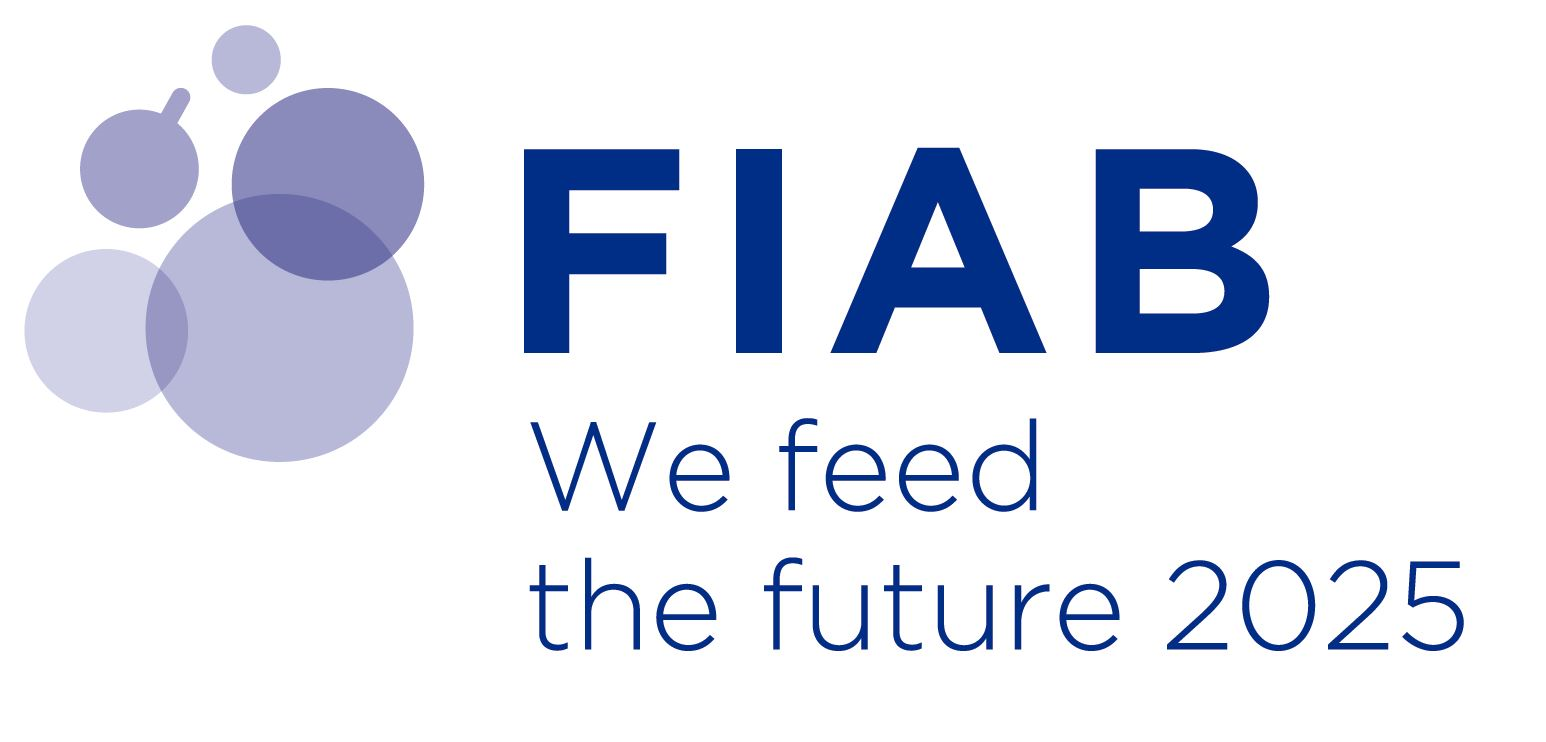 Concha Ávila – c.avila@fiab.es
4th Consortium meeting
17th March 2021
WP7 – task 7.2
Task Leader: FIAB
Partners involved: all
From month 1 to 48

The aim of communication and dissemination campaign is to ensure that the program will be spread effectively to the stakeholders

Main Objectives are to developed and implement this campaign to ensure broad awareness rising of the project outcomes to the target groups by creating dissemination material as website, leaflet, poster, newsletters, social media channels, by organizing workshops and conferences, by presenting the project in external conferences/meetings at national and international level and by the publication of FIELDS goals and outputs in specialized magazines.
2
COMMUNICATION MATERIAL
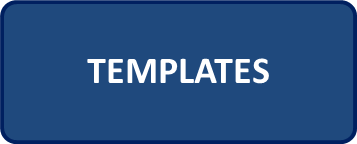 LOGO
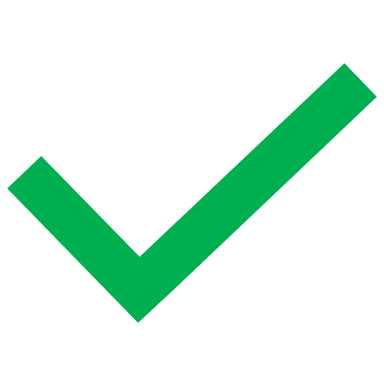 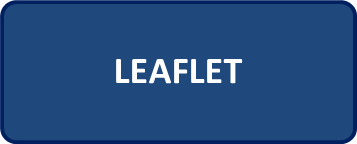 Leaflet available in English and all consortium languages
http://www.erasmus-fields.eu/management/sites/default/files/documents/others/final/Leaflet_Front_ENG.pdf
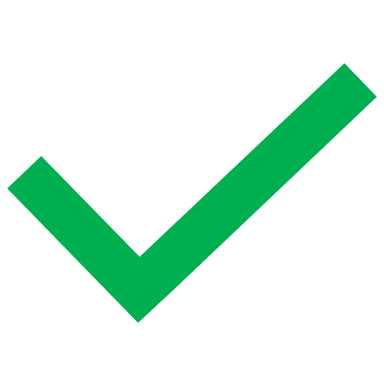 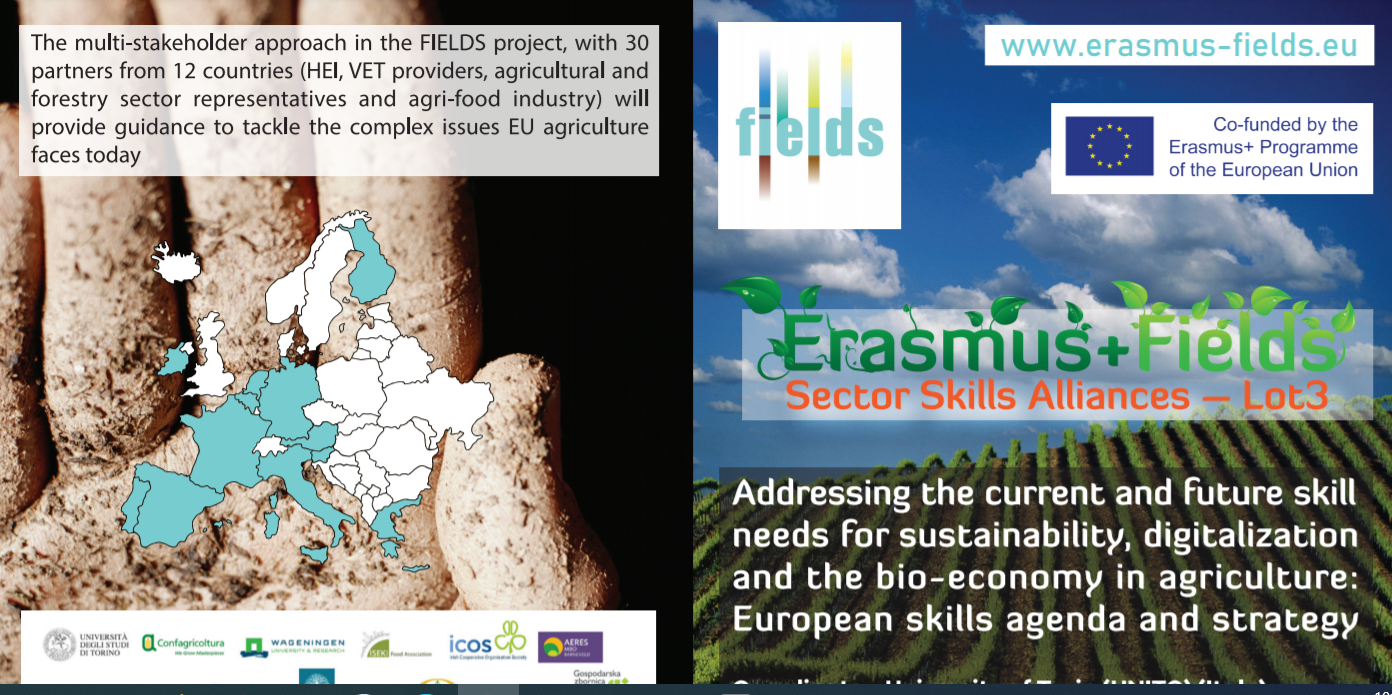 3
COMMUNICATION MATERIAL
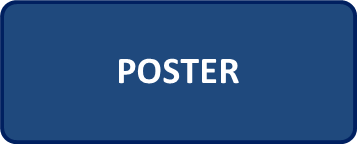 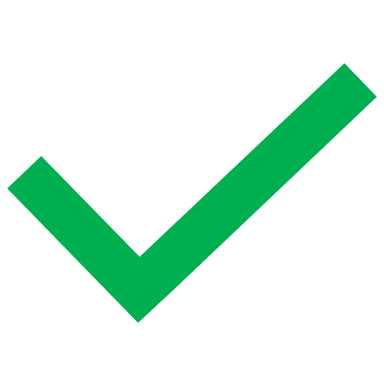 Poster available in English and all consortium languages
http://www.erasmus-fields.eu/management/sites/default/files/documents/others/final/Poster%20FIELDS_ENG.pdf
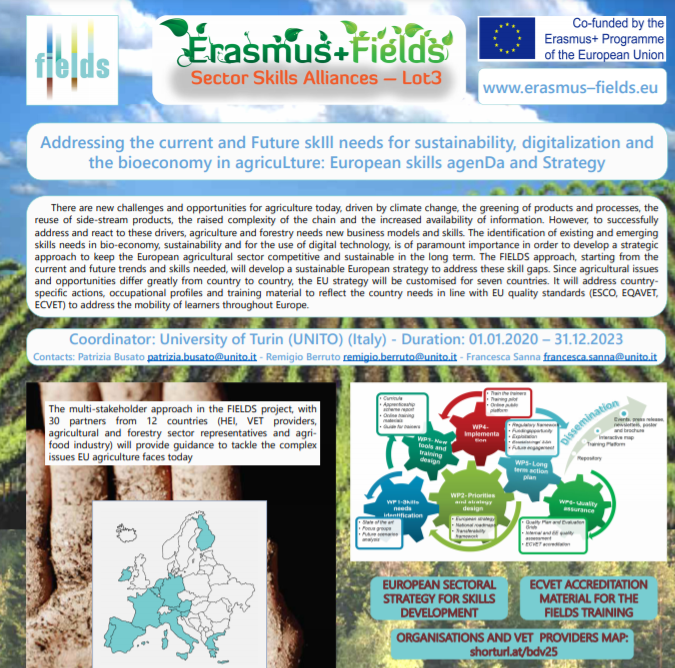 4
COMMUNICATION MATERIAL
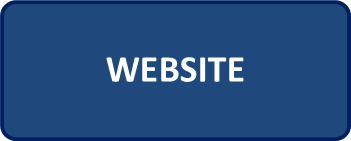 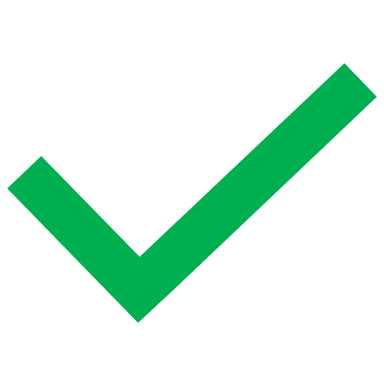 Hosting plan for 8 years (to ensure sustainability of the platform 4 years after Project’s end).
https://www.erasmus-fields.eu/
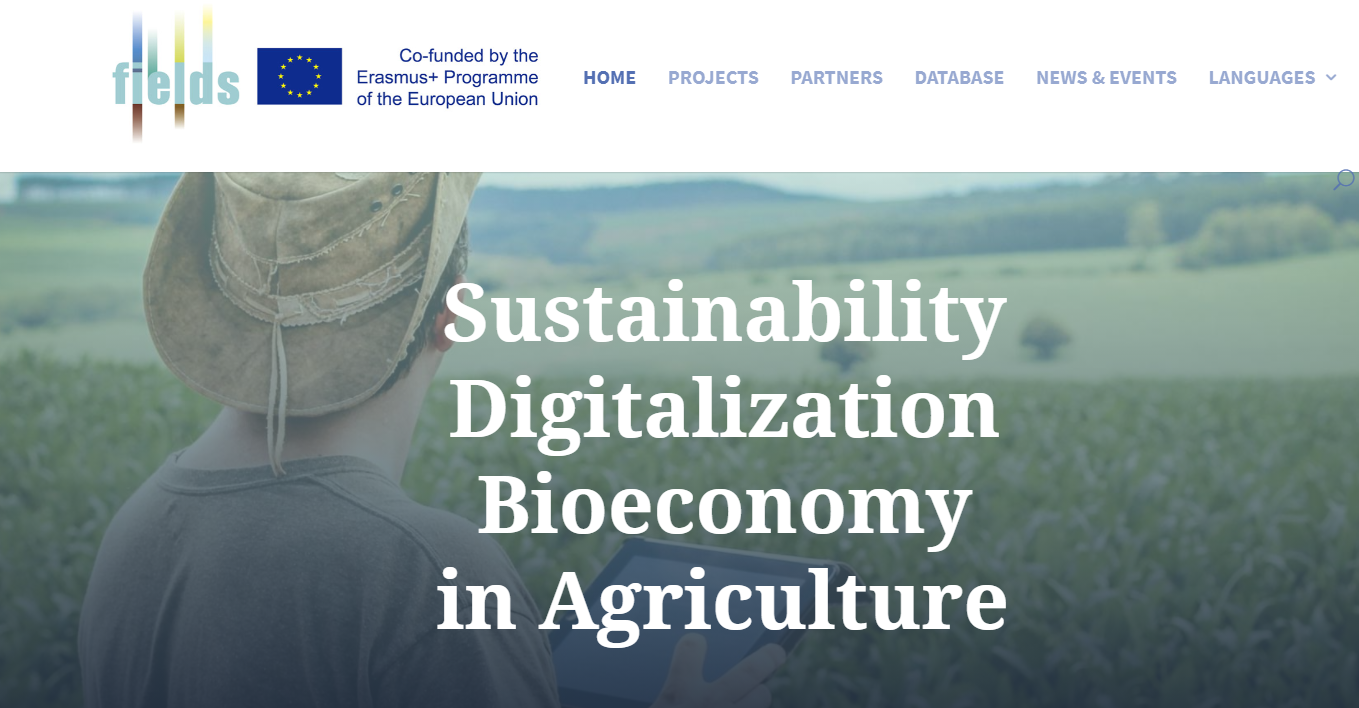 5
COMMUNICATION MATERIAL
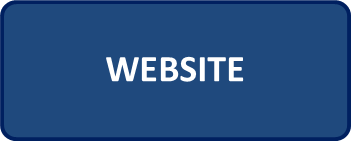 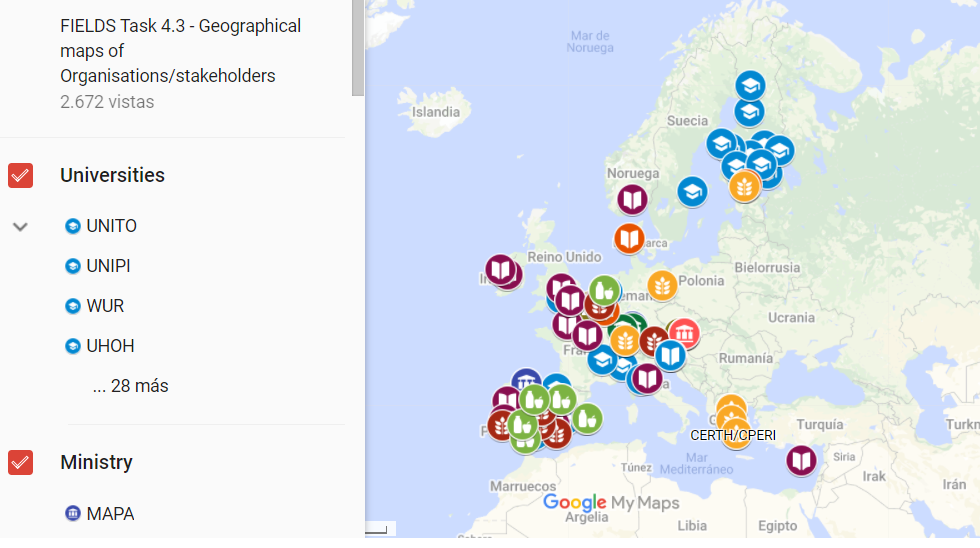 6
COMMUNICATION MATERIAL
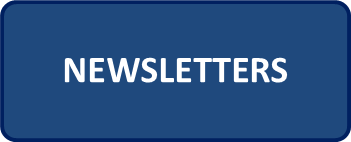 #1 In English and translated in all partners’ languages.

https://drive.google.com/file/d/1C7EuFCRBlURtfPpazVyqXDHnWJUY18fb/view
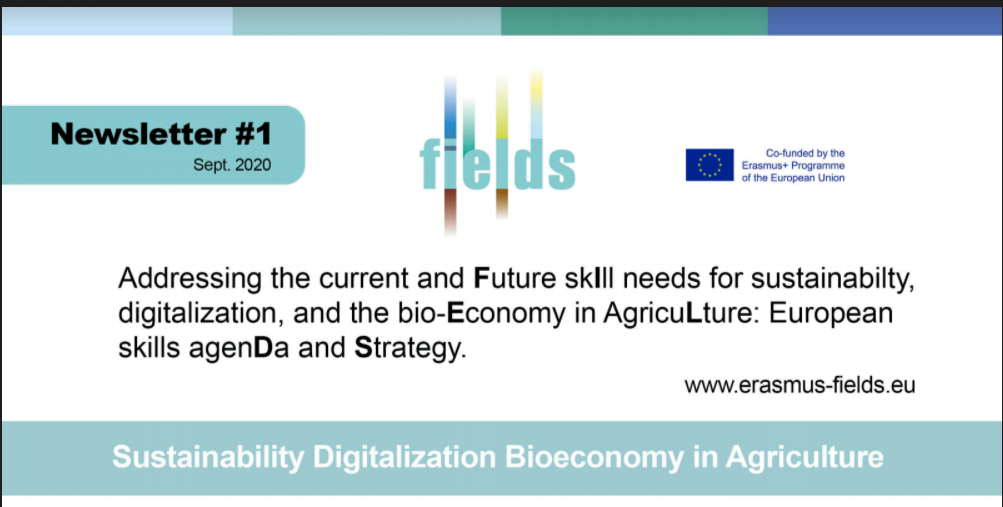 7
COMMUNICATION MATERIAL
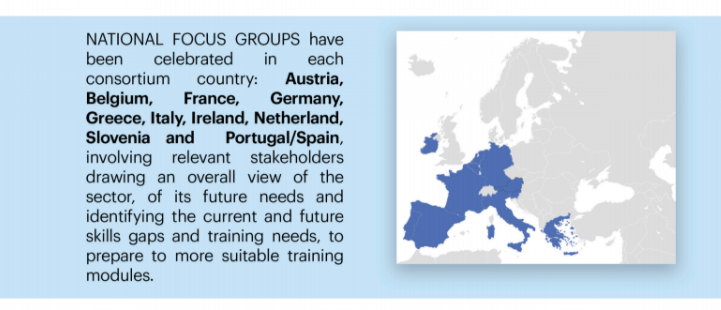 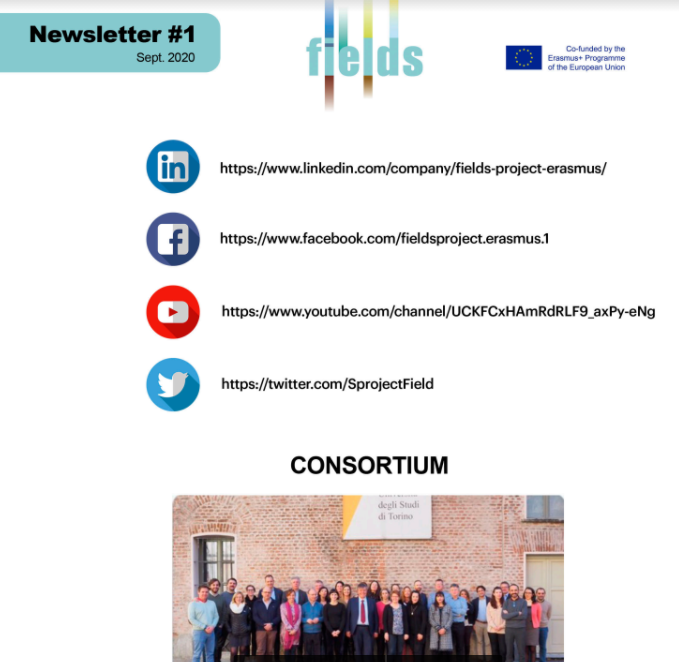 8
ARTICLES AND PRESS RELEASES
Abstract of the project in each partners website with a link to FIELDS
 
https://www.actia-asso.eu/en/projets/fields/ 
https://fiab.es/project/fields/ 
https://www.lva.at/lebensmittelversuchsanstalt/technet/europaeische-forschung-european-food-research/aktuelleprojekte/298-fields.html 
http://www.agro-alimentarias.coop/noticias/ver/OTA1MQ== 
https://www.iseki-food.net/projects/project-overview
https://www.confagri.pt/imprensa/fields-identificacao-das-necessidades-atuais-competencias-sustentabilidade-digitalizacao-bioeconomia-na-agricultura/ 
https://www.uclm.es/es/noticias/noticias2020/febrero/ciudad-real/proyecto_fields  
https://www.sevt.gr/en/european-programs/GMON/fields 
https://www.disafa.unito.it/do/progetti.pl/Show?_id=m865
9
ARTICLES AND PRESS RELEASES
Publications in partners websites related to project goals, national focus groups, trends survey, newsletter

http://mkt.confagri.pt/vl/dbbf1219edf2a6-a62d22773b53ab4c1165ffca24eipe1k6jge19Ose4-459-f051

https://www.sevt.gr/en/european-programs-details/HMmMvg/fields-european-project 

https://fiab.es/fiab-participa-en-el-proyecto-fields-para-formar-en-sostenibilidad-bioeconomia-y-digitalizacion-a-los-trabajadores-del-sector-agroindustrial/ 

https://www.iseki-food.net/have-your-say-future-skills-needed-agri-food-and-forestry-sectors
10
ARTICLES AND PRESS RELEASES
Articles published in relevant journals and specialized magazines 
https://issuu.com/mondo_agricolo/docs/mondo_agricolo_3_2020_issuu 
https://www.mercacei.com/noticia/52092/actualidad/fields-el-mayor-proyecto-europeo-para-la-formacion-de-agricultores.html 
https://www.agricolae.eu/parte-fields-il-piu-grande-progetto-formativo-europeo-per-l-agroalimentare-italia-capofila-con-confagricoltura-e-universita-torino/
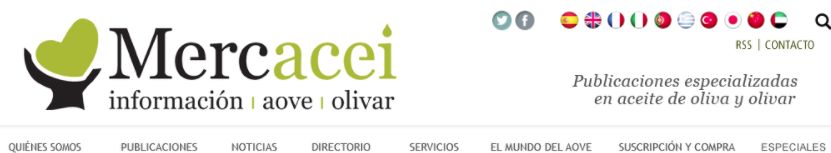 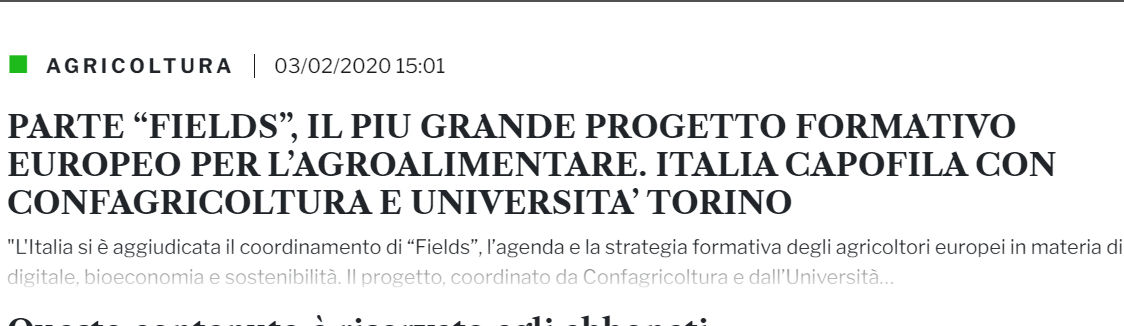 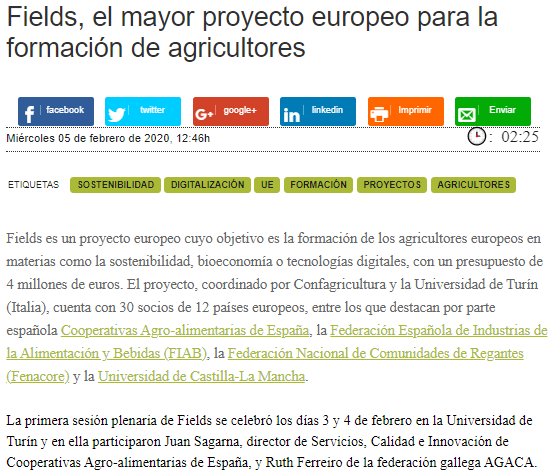 11
ARTICLES AND PRESS RELEASES
Articles published in relevant journals and specialized magazines 
“CONFAGRI participa no projeto Europeu Fields”,  Espaço Rural n.º 136, July 2020
https://www.confagri.pt/imprensa/fields-identificacao-das-necessidades-atuais-competencias-sustentabilidade-digitalizacao-bioeconomia-na-agricultura/
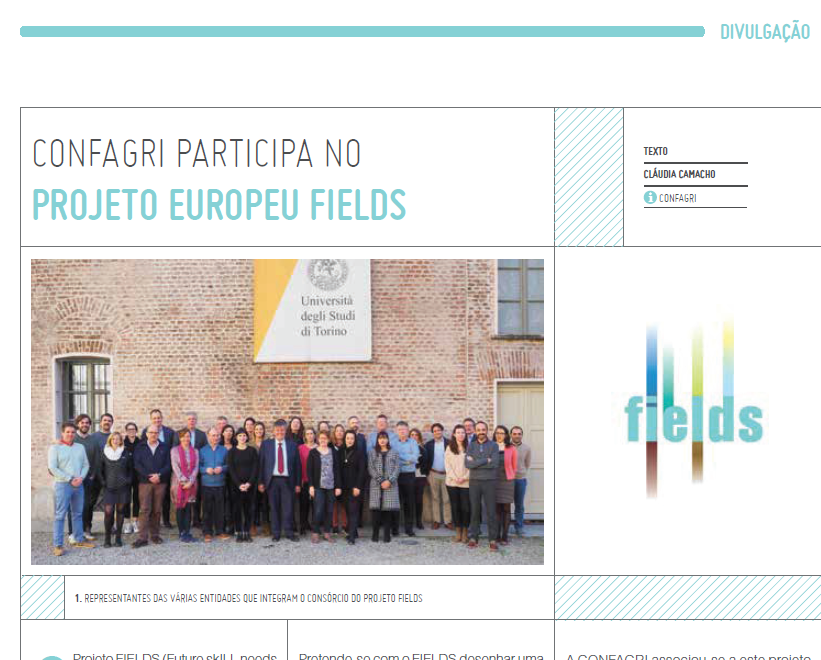 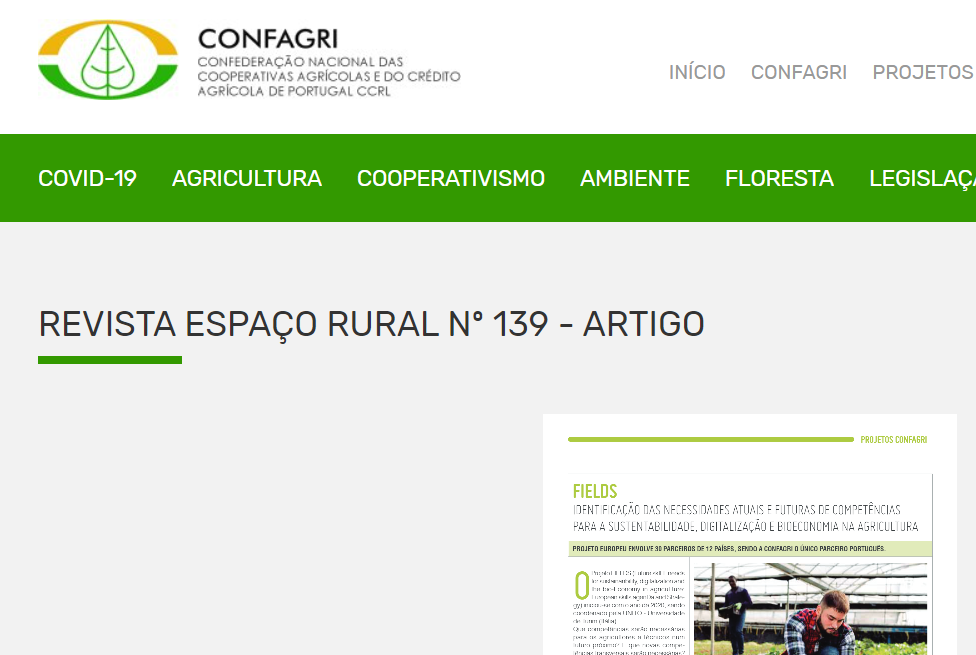 12
PROJECT PRESENTATIONS
Dissemination in National Food Technology Platforms at the different stages development of the project

Presentation of project goals and works in National Platforms FoodforLife meeting – SEVT (Oct.2020)
Presentation of project goals and works in FoodforLife-Spain working groups meeting – FIAB (Feb.2021)
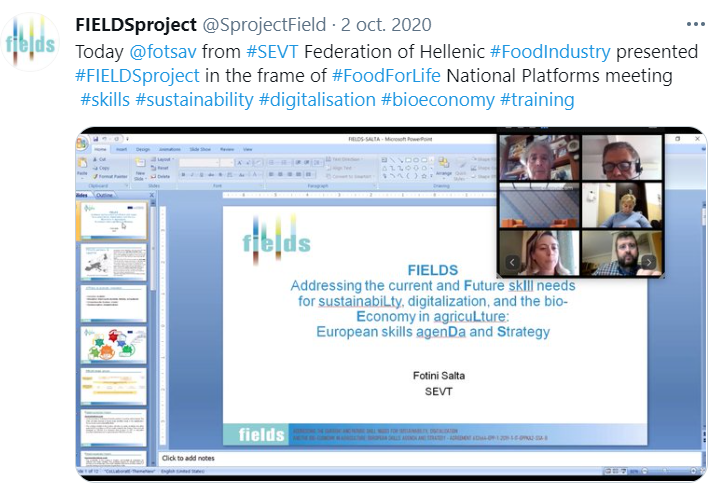 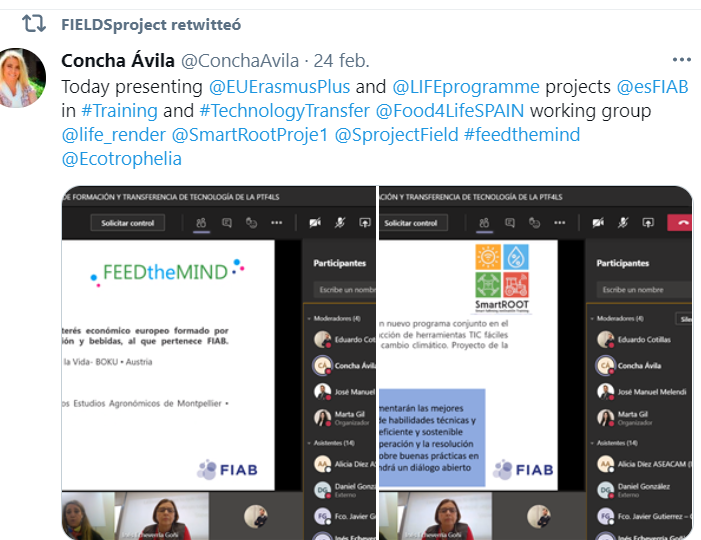 13
PROJECT PRESENTATIONS
Dissemination in external conferences

Presentation in ERRIN European Regions Research and Innovation Network – UNITO (June 2020)
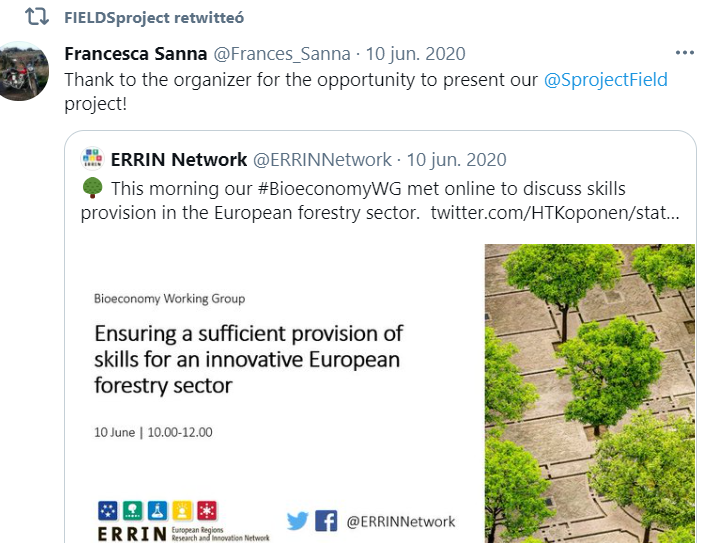 14
PROJECT PRESENTATIONS
Food Authority Conference - CoUk Novel Food – LVA, Austria

14th International European Forum (Igls-Forum) – UNITO, Germany http://www.fooddynamics.org/fooddynamics2020/program/program.html
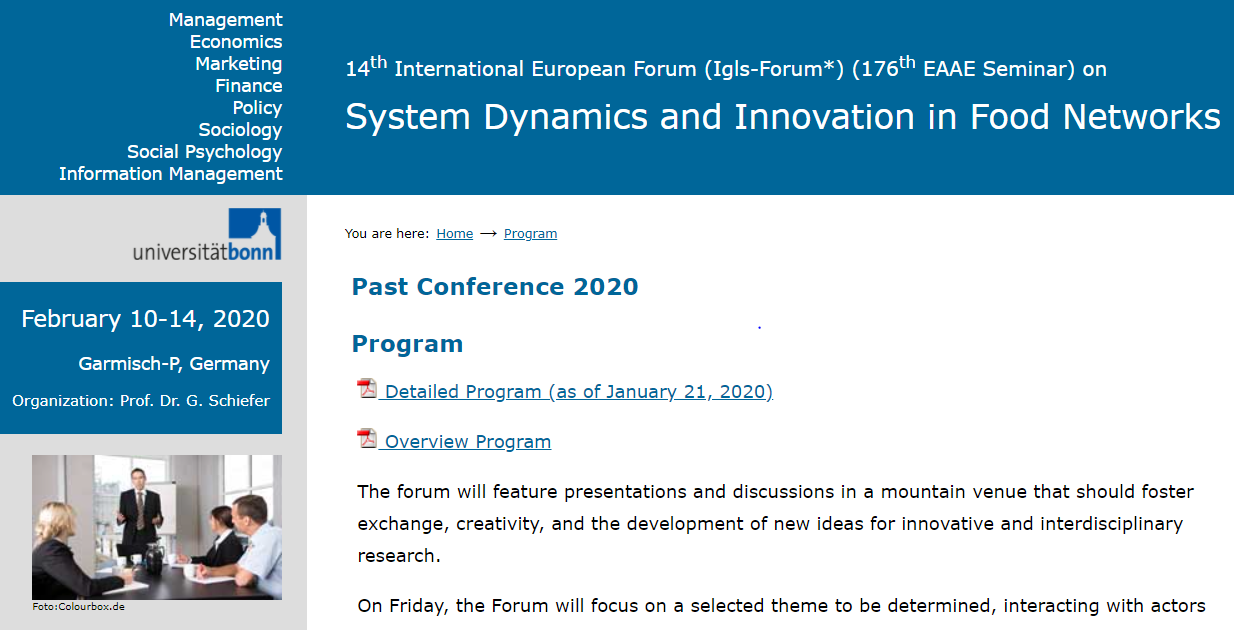 15
PROJECT PRESENTATIONS
Dissemination of the project through webinar
(Confagricoltura/UNITO, Nov.2020)
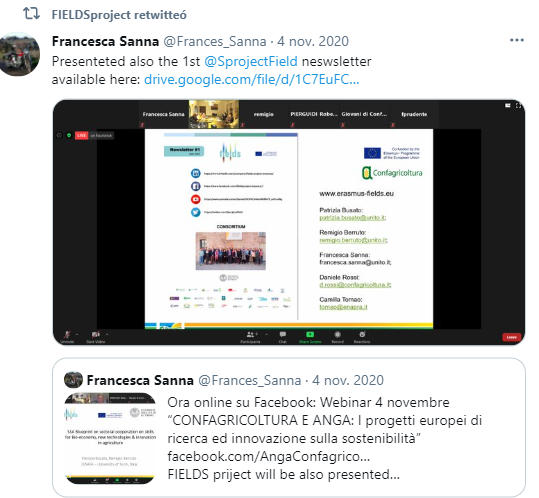 16
SOCIAL NETWORKS
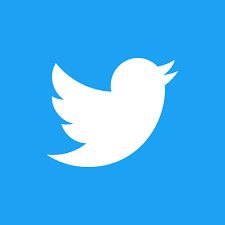 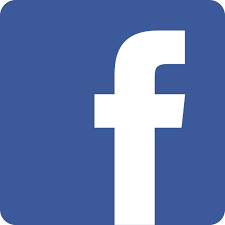 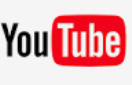 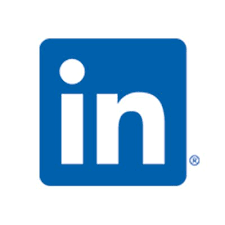 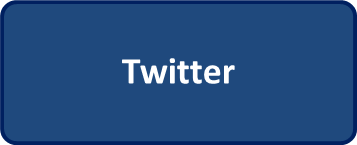 https://twitter.com/SprojectField
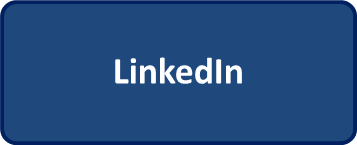 https://www.linkedin.com/company/fields-project-erasmus/?viewAsMember=true
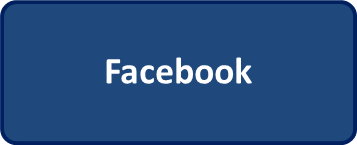 https://www.facebook.com/Fields-Project-Erasmus-115331017260054
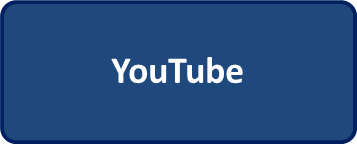 https://www.youtube.com/channel/UCKFCxHAmRdRLF9_axPy-eNg
17
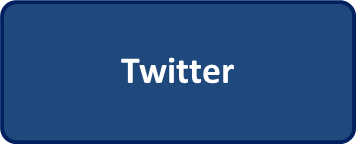 FIELDSproject - @SprojectFIELD
Followed by all partners
Promoted in partners accounts
News, pictures, events are published in English and/or partners languages
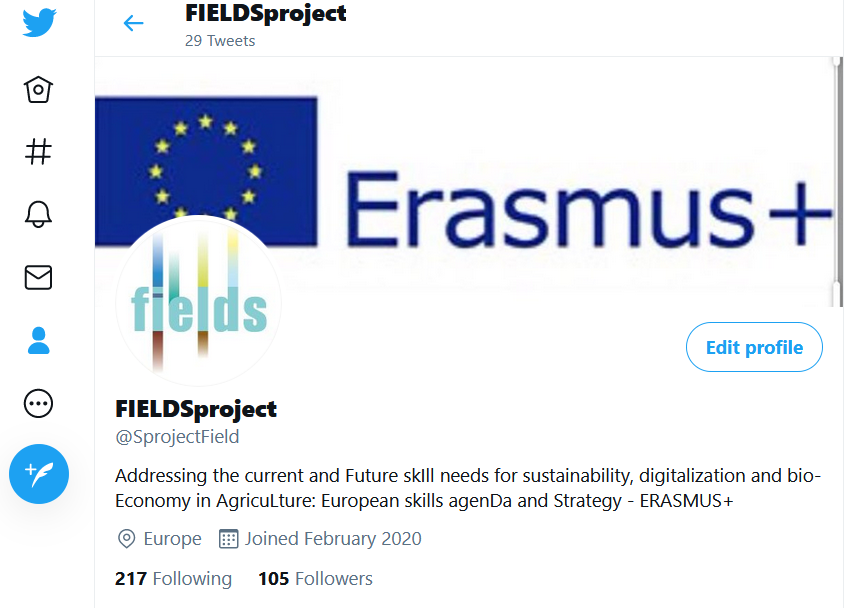 18
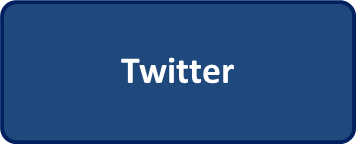 FIELDS figures in Twitter
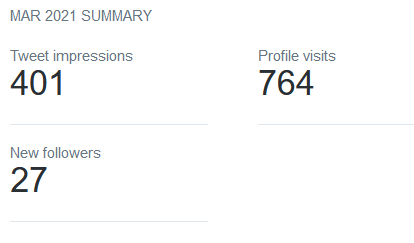 19
Promotion of FIELDS account from main partners accounts
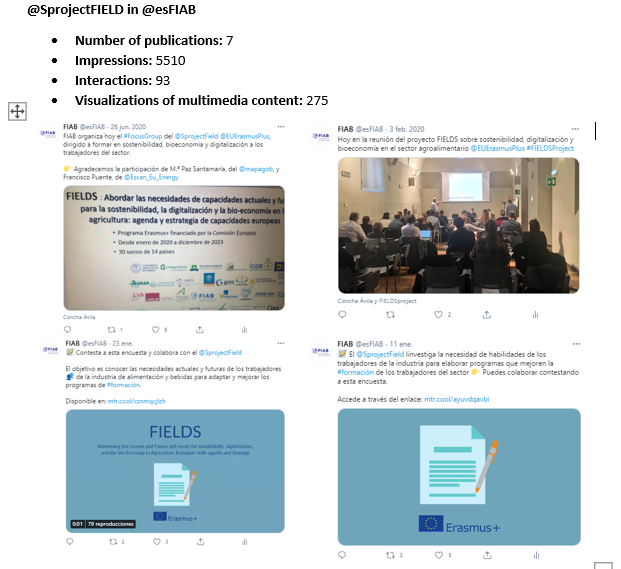 20
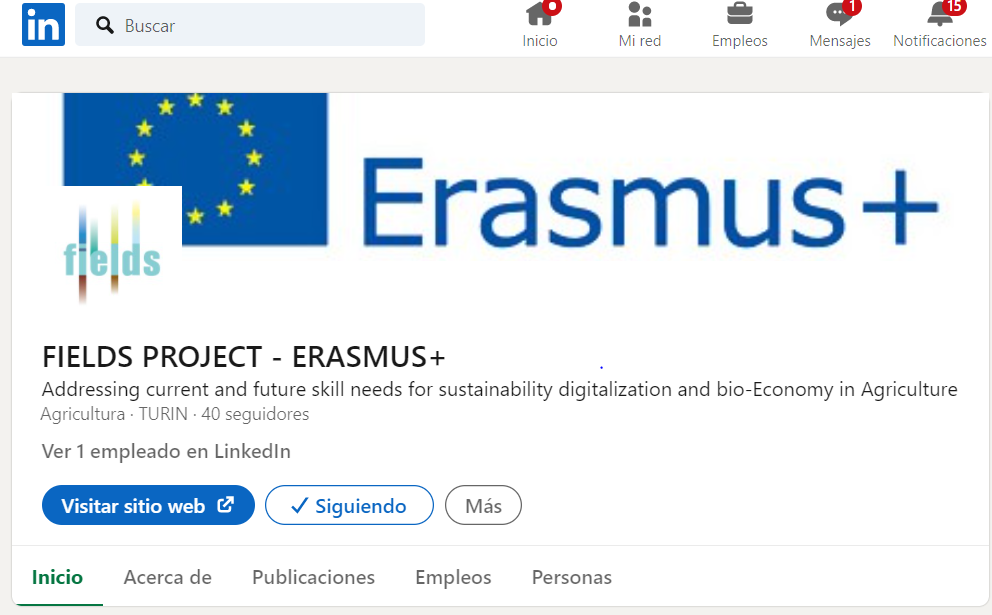 21
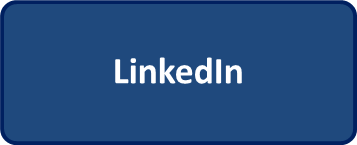 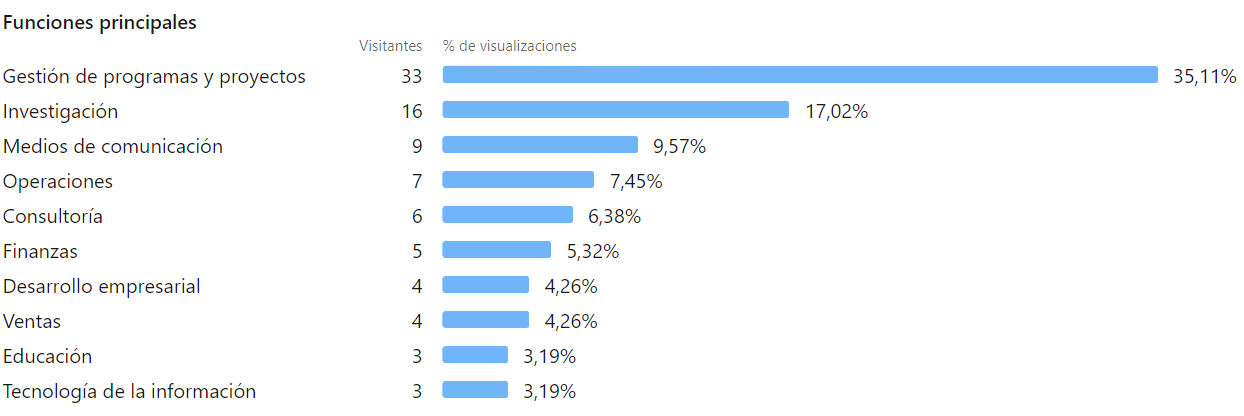 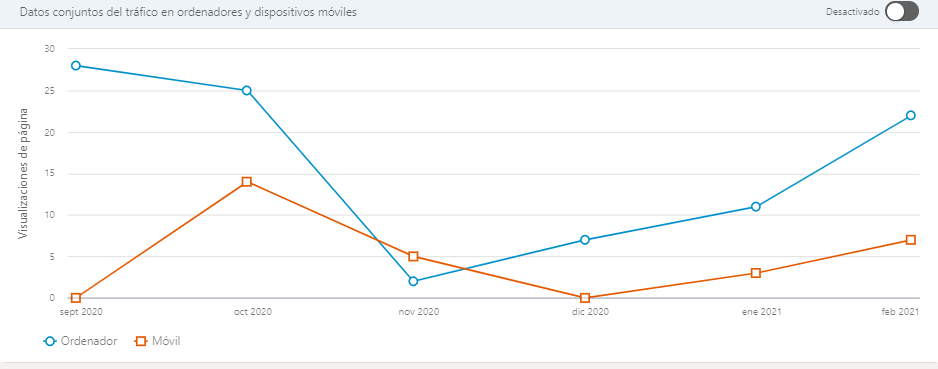 22
Promotion of FIELDS account from main partners accounts
Example FIAB LinkedIn
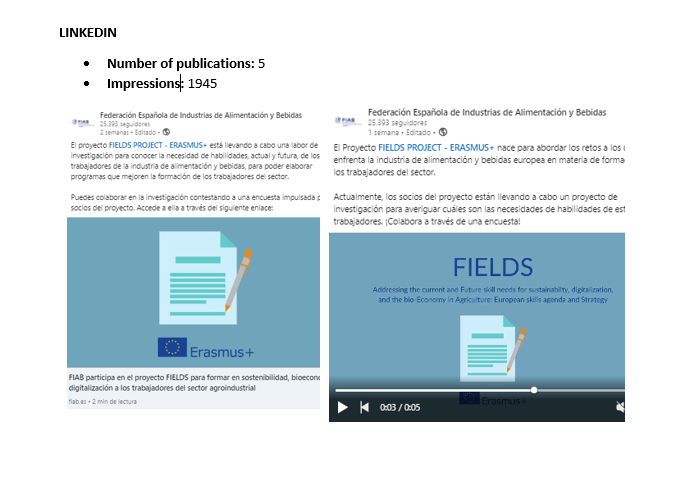 23
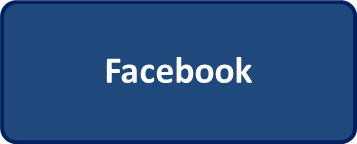 24
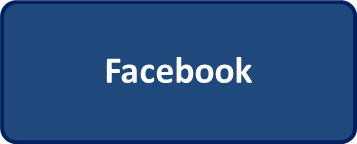 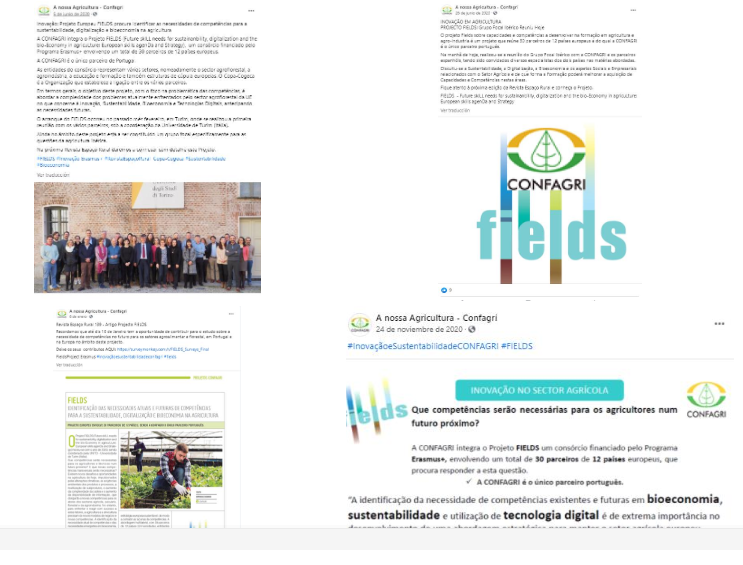 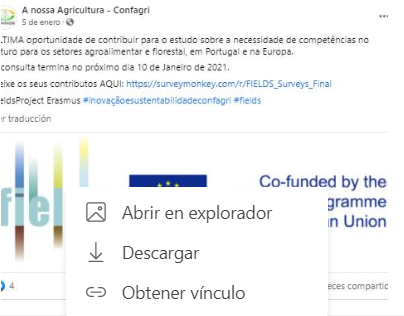 25
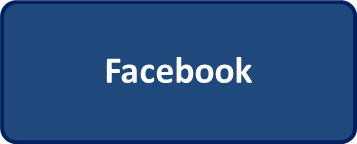 Promotion of FIELDS account from main partners accounts
Example FIAB FACEBOOK
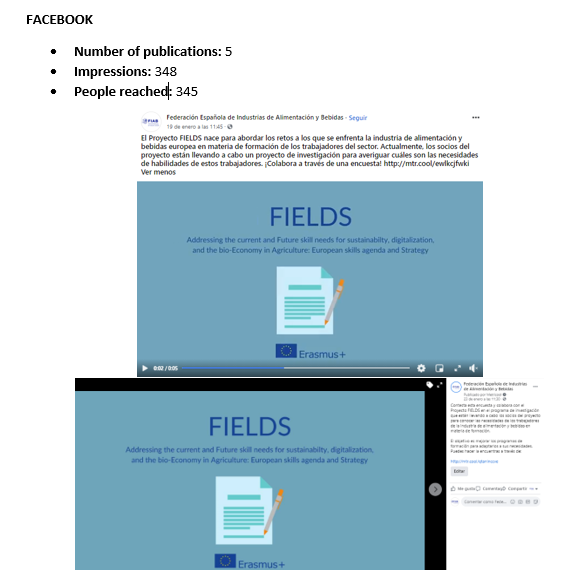 26
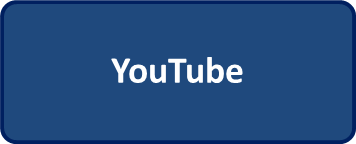 27
NEXT ACTIVITIES
#2 NEWSLETTER –
Subjects proposed and to be discussed by FIELDS consortium
Project presentation in conferences/meetings with pictures
Results of WP1 

YouTube
Videos proposed and to be discussed by FIELDS consortium
Short videos from partners presenting the project 

PARTICIATION IN CONFERENCES
15th International European Forum (Igls-Forum) - System Dynamics and Innovation in Food Networks (March 2021, Germany)
Food Murcia Congress  (May 2021, Spain)
28
Thank you for your attention!
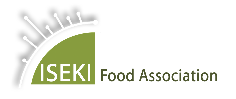 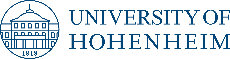 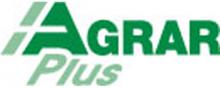 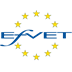 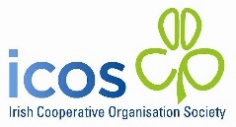 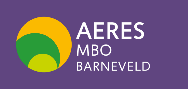 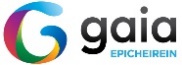 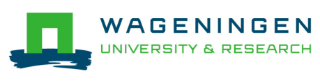 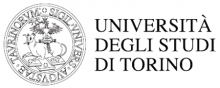 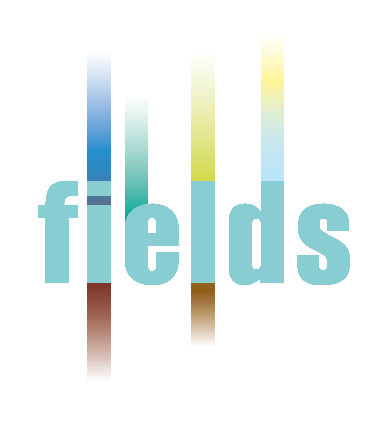 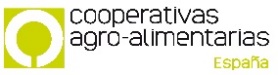 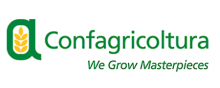 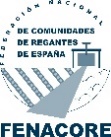 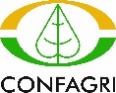 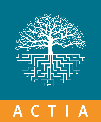 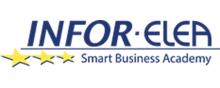 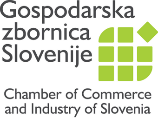 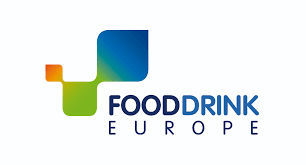 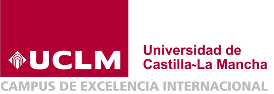 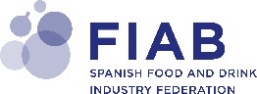 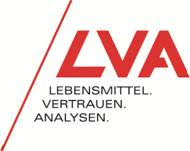 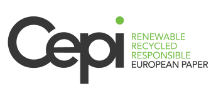 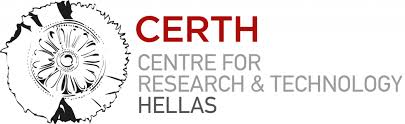 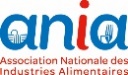 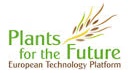 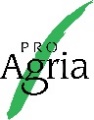 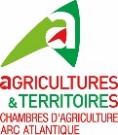 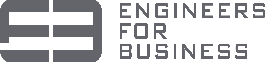 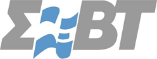 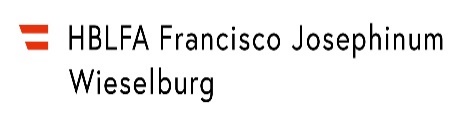 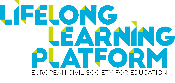 Concha Ávila, Spanish Food and Drink Federation - FIAB
c.avila@fiab.es
29